تم : دودل نجوم
اینجا جایی است که درس شما شروع می شود
01
بررسی اجمالی
در اینجا می توانید موضوع بخش را توضیح دهید
امکانات
02
در اینجا می توانید موضوع بخش را توضیح دهید
وظیفه
03
در اینجا می توانید موضوع بخش را توضیح دهید
04
درباره
در اینجا می توانید موضوع بخش را توضیح دهید
معرفی
زهره نام زیبایی دارد و دومین سیاره از خورشید است. این به طرز وحشتناکی گرم است - حتی گرمتر از عطارد - و جو آن بسیار سمی است
فاصله سیارات از خورشید چند میلیون کیلومتر است؟
سیاره تیر
سیاره زهره
زمین
مریخ
سیاره مشتری
زحل
نپتون
58
108
150
228
779
1,433
4,498
آیا این را می دانستید؟
سرس نزدیکترین سیاره کوتوله به خورشید است
استرالیا در واقع پهن تر از ماه است
میانگین دمای مریخ در حدود -60 درجه سانتیگراد است
عطارد کوچکترین سیاره منظومه شمسی است
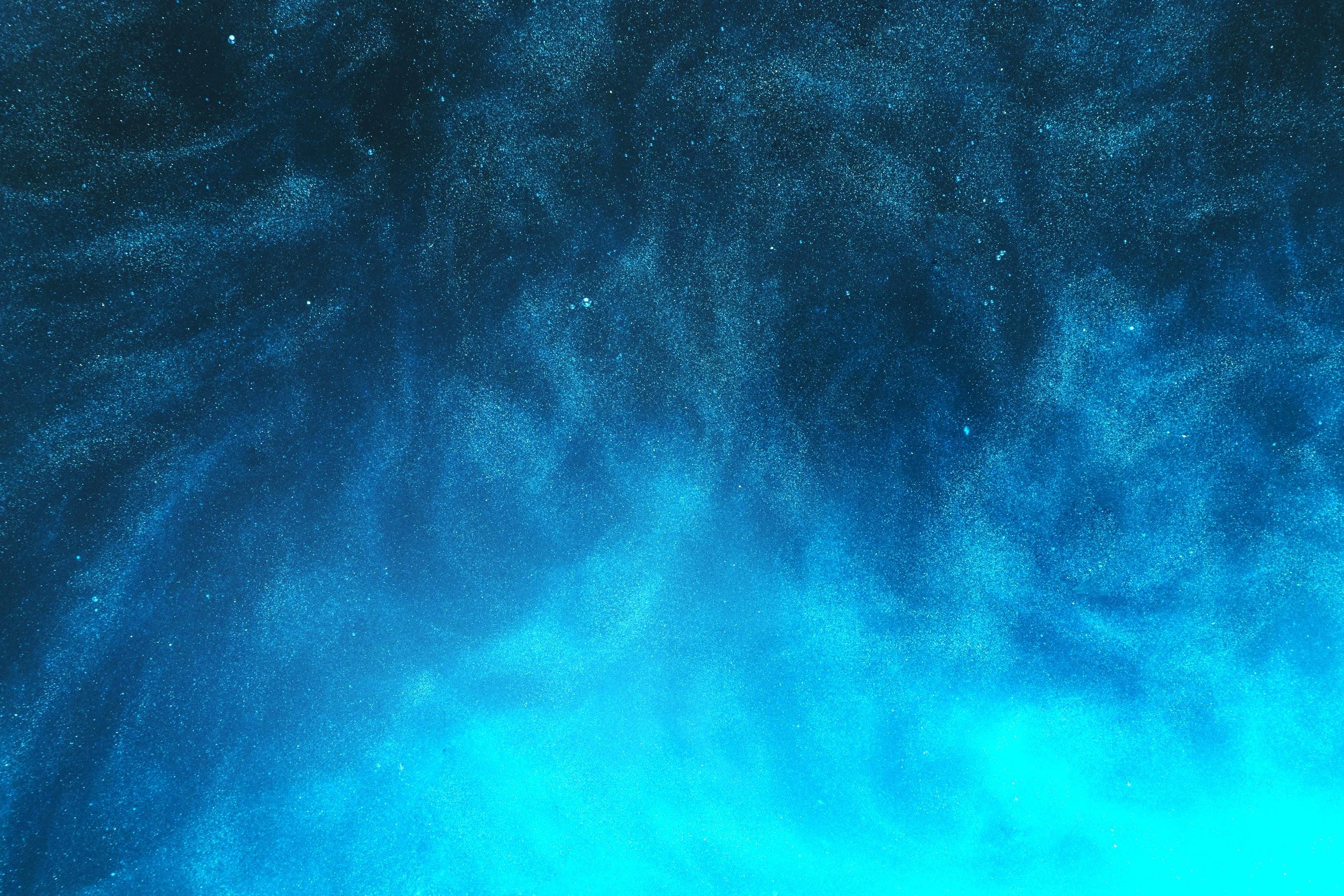 مسئله
زهره زیبایی دارد
نام و دوم است
سیاره از خورشید
راه حل
با وجود قرمز بودن، مریخ
در واقع یک مکان سرد پر از گرد و غبار اکسید آهن است
روند
مریخ
سیاره تیر
مریخ با وجود قرمز بودن، سرد است
این نزدیکترین سیاره به خورشید است
پلوتون
زحل
اکنون این یک سیاره کوتوله است
این یک غول گازی است و حلقه هایی دارد
بررسی اجمالی
سیاره تیر
سیاره زهره
مریخ
عطارد نزدیکترین سیاره به خورشید است
زهره نام زیبایی دارد، اما به طرز وحشتناکی گرم است
مریخ با وجود قرمز بودن، در واقع یک مکان سرد است
سیاره مشتری
زحل
نپتون
این بزرگترین سیاره در منظومه شمسی است
زحل از هیدروژن و هلیوم تشکیل شده است
نپتون دورترین سیاره از خورشید است
بررسی اجمالی
زحل
سیاره زهره
زهره نام زیبایی دارد، اما به طرز وحشتناکی گرم است
زحل از هیدروژن و هلیوم تشکیل شده است
سیاره تیر
مریخ
عطارد نزدیکترین سیاره به خورشید است
مریخ با وجود قرمز بودن، در واقع یک مکان سرد است
سیاره مشتری
نپتون
این بزرگترین سیاره در منظومه شمسی است
نپتون دورترین سیاره از خورشید است
نمادهای برتر
_